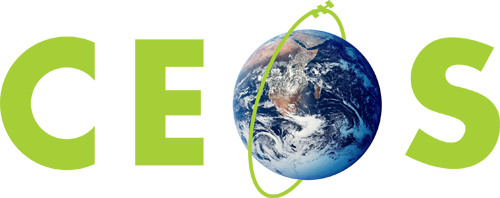 Committee on Earth Observation Satellites
WGCapD: Working Group on Capacity Building and Data Democracy
Nancy D. Searby, PhD, NASA, WGCapD Vice-Chair
CEOS SIT Technical Workshop
Session 7 Partnerships, #7.4
EUMETSAT, Darmstadt, Germany
13 – 14 September 2018
Linkages to CEOS Work Plan
WGCapD has no open SIT-33 actions; Terms of Reference were endorsed.
CEOS Work Plan 2018-2020v0 – WGCapD’s 11 deliverables
Global activities 
CB-28, 30, 31: MOOCs on Radar Backscatter, SAR applications, LCLUC
CB-29: Webinar series on multiple topics, e.g. GEOGLAM and disasters
Regional activities – training in GEO regions
CB-20, 26, 27: AmeriGEOSS, AfriGEOSS, AOGEOSS
CB-32: Regional hands-on training in land cover land use change
CB infrastructure 
CB-21: portal-based access to CB and training resources
WG collaborations
CB-19: SDG AHT awareness building
FDA-5: FDA´s awareness building and outreach
2
[Speaker Notes: Provide max total of five slides to address these points in your final presentation
Suggestion - 1 slide each to address
Linkages to CEOS Work Plan (e.g. action numbers), open SIT and Plenary actions
Indication of required decisions and discussion points
Team Achievements and Planned Outcomes [See slide 9]
Synergies amongst teams (e.g. VC-VC, VC-WG, WG-VC, WG-WG, other) [See slide 10]
Sustainable commitment [See slide 11]
Proactive Consideration of Plenary and SIT TWS deliverables and discussion items]
Global Activities
CB-28, 30, 31: Massive On-line Courses (MOOCs) on Radar Backscatter, SAR applications, LCLUC
CB-28: MOOC on Radar Backscatter
Due Q1 2019
DLR SAREdu with FSU-Jenna
Task is delayed, still expected in Q1 2019
CB-30: MOOC on SAR Applications
Due Q4 2019
ESA and DLR
Task is delayed, still expected in Q1 2019
CB-31: MOOC on LCLUC
Due Q4 2019
ESA, DLR, CSA
Potential DLR contribution from MOOC targeting SDG 2 (Zero Hunger) and 13 (Climate Actions)
3
[Speaker Notes: Provide max total of five slides to address these points in your final presentation
Suggestion - 1 slide each to address
Linkages to CEOS Work Plan (e.g. action numbers), open SIT and Plenary actions
Indication of required decisions and discussion points
Team Achievements and Planned Outcomes [See slide 9]
Synergies amongst teams (e.g. VC-VC, VC-WG, WG-VC, WG-WG, other) [See slide 10]
Sustainable commitment [See slide 11]
Proactive Consideration of Plenary and SIT TWS deliverables and discussion items]
Global Activities
CB-29: Webinar series on multiple topics, e.g. GEOGLAM and disasters
Due Q3 2019
ISRO with support of NASA, DLR, other theme specialists
Webinars on GEOGLAM and SAR Missions in development, targeting May – July 2019
4
[Speaker Notes: Provide max total of five slides to address these points in your final presentation
Suggestion - 1 slide each to address
Linkages to CEOS Work Plan (e.g. action numbers), open SIT and Plenary actions
Indication of required decisions and discussion points
Team Achievements and Planned Outcomes [See slide 9]
Synergies amongst teams (e.g. VC-VC, VC-WG, WG-VC, WG-WG, other) [See slide 10]
Sustainable commitment [See slide 11]
Proactive Consideration of Plenary and SIT TWS deliverables and discussion items]
Regional Activities – Training in GEO Regions
CB-20, 26, 27: AmeriGEOSS, AfriGEOSS, AOGEOSS
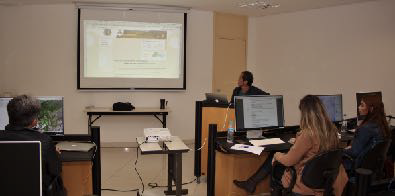 CB-20: AmeriGEOSS (Aug 6 – 10, 2018, Brazil)
Due Q4 2018 - Completed
ESA and INPE
ESA trained INPE trainer, INPE led training.
INPE’s TerraMA2 Platform for Monitoring, Analysis and Alert of Environmental Extremes
Remote Sensing Images for Disasters Response
INPE CBERS4 optical imagery – burned areas
ESA Sentinel-1 imagery – flooding
Tools – RUS and SNAP, GEP 
Low actual turnout – 3 of the 10 signed up
NASA also presented an overview of the CEOS WGCapD at AmeriGEOSS Symposium.
5
[Speaker Notes: Provide max total of five slides to address these points in your final presentation
Suggestion - 1 slide each to address
Linkages to CEOS Work Plan (e.g. action numbers), open SIT and Plenary actions
Indication of required decisions and discussion points
Team Achievements and Planned Outcomes [See slide 9]
Synergies amongst teams (e.g. VC-VC, VC-WG, WG-VC, WG-WG, other) [See slide 10]
Sustainable commitment [See slide 11]
Proactive Consideration of Plenary and SIT TWS deliverables and discussion items]
Regional Activities – Training in GEO Regions
CB-20, 26, 27: AmeriGEOSS, AfriGEOSS, AOGEOSS
CB-26: AfriGEOSS (training June 22 – 25, 2018, Gabon)
Due Q4 2018 - Completed
ESA, NASA, and UK National Centre for Earth Observation
Provided SAR and GEE training.
SAR applications for flood mapping, pollution mapping, forest height application.
Climate data set processing.
Use of Google Earth Engine for image visualization and processing.
Trained 20 participants.
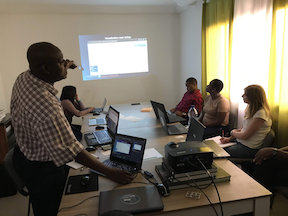 6
[Speaker Notes: Provide max total of five slides to address these points in your final presentation
Suggestion - 1 slide each to address
Linkages to CEOS Work Plan (e.g. action numbers), open SIT and Plenary actions
Indication of required decisions and discussion points
Team Achievements and Planned Outcomes [See slide 9]
Synergies amongst teams (e.g. VC-VC, VC-WG, WG-VC, WG-WG, other) [See slide 10]
Sustainable commitment [See slide 11]
Proactive Consideration of Plenary and SIT TWS deliverables and discussion items]
Regional Activities – Training in GEO Regions
CB-20, 26, 27: AmeriGEOSS, AfriGEOSS, AOGEOSS, continued
CB-27: AOGEOSS
Due Q4 2020
ISRO, others
Focusing on EO for SDG training program/webinar with SDG AHT and regional space agencies with target of Q4 2019 or Q1 2020.
CB-32: Regional hands-on training in land cover land use change
Due Q4 2019
ESA and NASA
NASA discussing regional training with GISTDA in 2019, coordinating with ESA.
7
[Speaker Notes: Provide max total of five slides to address these points in your final presentation
Suggestion - 1 slide each to address
Linkages to CEOS Work Plan (e.g. action numbers), open SIT and Plenary actions
Indication of required decisions and discussion points
Team Achievements and Planned Outcomes [See slide 9]
Synergies amongst teams (e.g. VC-VC, VC-WG, WG-VC, WG-WG, other) [See slide 10]
Sustainable commitment [See slide 11]
Proactive Consideration of Plenary and SIT TWS deliverables and discussion items]
Infrastructure
Infrastructure
CB-21: portal-based access to CB and training resources
Due Q4 2020
NASA, DLR, ISRO
Held side meeting Tuesday with CGMS VLab to explore use of CGMS VLab Calendar (have API), WMO Global Campus library catalog, and share best practices.
8
[Speaker Notes: Provide max total of five slides to address these points in your final presentation
Suggestion - 1 slide each to address
Linkages to CEOS Work Plan (e.g. action numbers), open SIT and Plenary actions
Indication of required decisions and discussion points
Team Achievements and Planned Outcomes [See slide 9]
Synergies amongst teams (e.g. VC-VC, VC-WG, WG-VC, WG-WG, other) [See slide 10]
Sustainable commitment [See slide 11]
Proactive Consideration of Plenary and SIT TWS deliverables and discussion items]
VLab/CGMS Side Meeting Outcomes
Side meeting included 10 in-room and 5 on-line participants
VLab (TSO, EUMETSAT, WMO) and 
CEOS (SEO, WGISS, WGDisasters, SDG AHT, GEOGLAM, SST VC, WGCapD)
Discussed Training Calendar, Resource Library, Best Practices
Agreed to share numerous best practices, e.g. training methods, translation approaches, use of Creative Commons license
Discussed how do we take the training networks (WMO/CGMS VLab, CEOS WGCapD, UN space education and training, GEO) that overlap but have different missions and work in concert? 
Agreed to follow progress on WMO Global Campus’ implementation of their resource library revision expected fall 2018, VLab’s approach to entering resources, and learn from them while exploring other approaches with WGISS
Agreed to meet periodically, e.g. every 6 months
9
[Speaker Notes: Provide max total of five slides to address these points in your final presentation
Suggestion - 1 slide each to address
Linkages to CEOS Work Plan (e.g. action numbers), open SIT and Plenary actions
Indication of required decisions and discussion points
Team Achievements and Planned Outcomes [See slide 9]
Synergies amongst teams (e.g. VC-VC, VC-WG, WG-VC, WG-WG, other) [See slide 10]
Sustainable commitment [See slide 11]
Proactive Consideration of Plenary and SIT TWS deliverables and discussion items]
VLab/CGMS Side Meeting Outcomes
Discussed Training Calendar, Resource Library, Best Practices, cont’d
Agreed to pursue implementation of EUMETSAT implementation of training calendar used also by VLab and WMO Global Campus
Common centralized database for all CEOS agencies to enter information
Freely available API
Front end designed by each agency and for WGCapD
Provides upcoming trainings by region and topic with link to more information
10
[Speaker Notes: Provide max total of five slides to address these points in your final presentation
Suggestion - 1 slide each to address
Linkages to CEOS Work Plan (e.g. action numbers), open SIT and Plenary actions
Indication of required decisions and discussion points
Team Achievements and Planned Outcomes [See slide 9]
Synergies amongst teams (e.g. VC-VC, VC-WG, WG-VC, WG-WG, other) [See slide 10]
Sustainable commitment [See slide 11]
Proactive Consideration of Plenary and SIT TWS deliverables and discussion items]
VLab/CGMS Side Meeting Outcome Training Calendar Examples
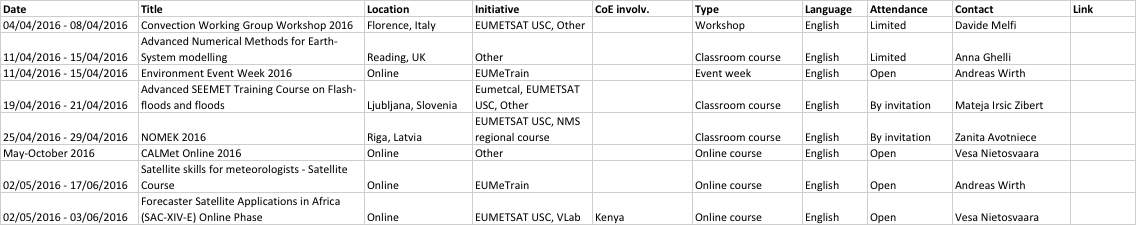 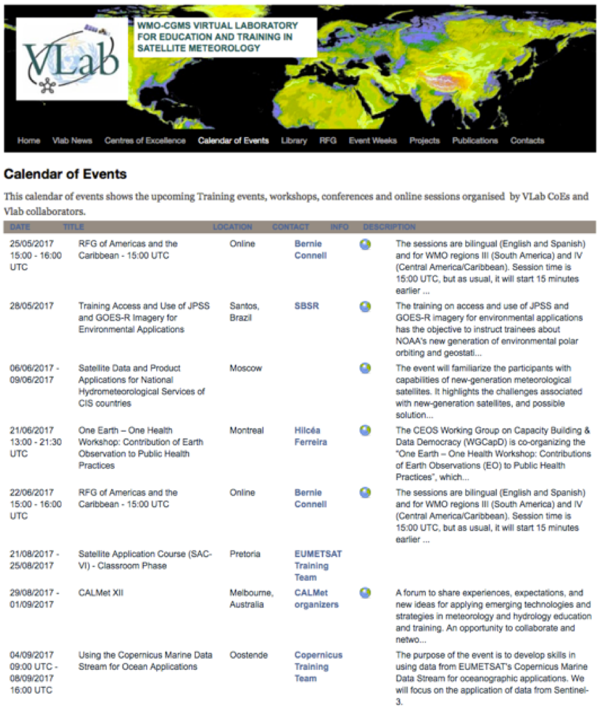 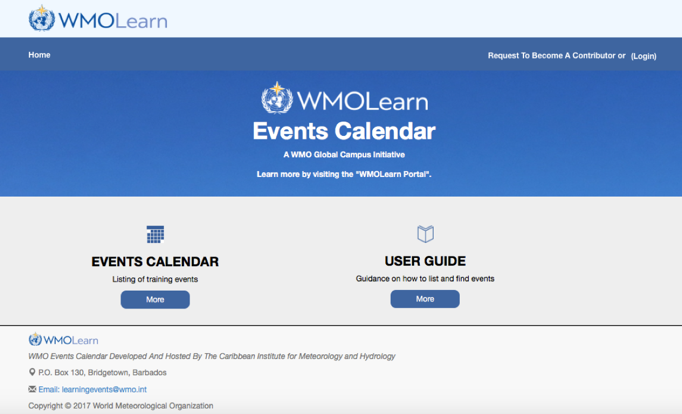 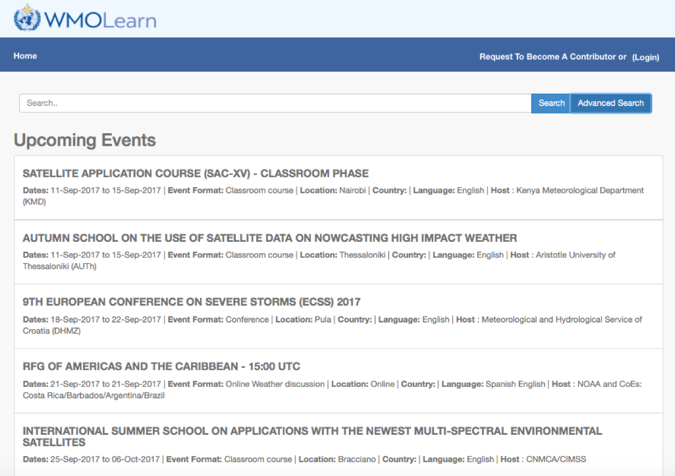 Bring to Plenary for action, endorsement, decision
11
[Speaker Notes: Provide max total of five slides to address these points in your final presentation
Suggestion - 1 slide each to address
Linkages to CEOS Work Plan (e.g. action numbers), open SIT and Plenary actions
Indication of required decisions and discussion points
Team Achievements and Planned Outcomes [See slide 9]
Synergies amongst teams (e.g. VC-VC, VC-WG, WG-VC, WG-WG, other) [See slide 10]
Sustainable commitment [See slide 11]
Proactive Consideration of Plenary and SIT TWS deliverables and discussion items]
WG Collaborations
WG collaborations
CB-19: SDG AHT awareness building
Due Q4 2018
Liaison from SDG AHT to WGCapD for this action: Argie Kavvada/NASA
Planning awareness webinar to CEOS and associated community with goal to complete on time

SDG AHT collaboration for upcoming workplan
Start with 2 mature indicators 6.6.1 (water) and 11.3.1 (Urban) 
Determine if need to name a different liaison for these next steps
12
[Speaker Notes: Provide max total of five slides to address these points in your final presentation
Suggestion - 1 slide each to address
Linkages to CEOS Work Plan (e.g. action numbers), open SIT and Plenary actions
Indication of required decisions and discussion points
Team Achievements and Planned Outcomes [See slide 9]
Synergies amongst teams (e.g. VC-VC, VC-WG, WG-VC, WG-WG, other) [See slide 10]
Sustainable commitment [See slide 11]
Proactive Consideration of Plenary and SIT TWS deliverables and discussion items]
Infrastructure and Collaborations
WG collaborations, cont’d
FDA-5: FDA´s awareness building and outreach
Due Q2 2019
WGISS Technology subgroup co-chairs to serve as liaison to WGCapD
WGCapD will support WGISS in their development of a series of awareness-level (1 hour?) webinars targeting potential users of FDA technologies. Potential topics include: 
Analysis Ready Data and CARD4L – what’s coming 
Data exploitation tools – examples of what’s there and coming 
Exploitation and Application Platforms
Data cubes 
Data and Information Access Services (DIAS’s)
Other examples to be further discussed
WGCapD will share webinar best practices and share training opportunities to those previously trained through the WGCapD World distribution list.
13
[Speaker Notes: Provide max total of five slides to address these points in your final presentation
Suggestion - 1 slide each to address
Linkages to CEOS Work Plan (e.g. action numbers), open SIT and Plenary actions
Indication of required decisions and discussion points
Team Achievements and Planned Outcomes [See slide 9]
Synergies amongst teams (e.g. VC-VC, VC-WG, WG-VC, WG-WG, other) [See slide 10]
Sustainable commitment [See slide 11]
Proactive Consideration of Plenary and SIT TWS deliverables and discussion items]
Contributions to GEO
Multiple actions supporting regional GEOSS initiatives
Working to re-engage with GEO CB WG now that have new GEO CB Coordinator virtual secondee
Sharing capacity building best practices
Supporting CEOS SDG AHT and GEO EO4SDG in building awareness of use of EO data in national SDGs 
Sharing resources and tools, e.g. EOCollege, with GEO CB
Announcing training opportunities, e.g. webinars, offered by GEO and WGCapD with each others’ distribution lists to maximize participation and benefits
14
[Speaker Notes: Provide max total of five slides to address these points in your final presentation
Suggestion - 1 slide each to address
Linkages to CEOS Work Plan (e.g. action numbers), open SIT and Plenary actions
Indication of required decisions and discussion points
Team Achievements and Planned Outcomes [See slide 9]
Synergies amongst teams (e.g. VC-VC, VC-WG, WG-VC, WG-WG, other) [See slide 10]
Sustainable commitment [See slide 11]
Proactive Consideration of Plenary and SIT TWS deliverables and discussion items]
Items to take to Plenary for Discussion or Decision
Agreed to pursue implementation of EUMETSAT implementation of training calendar used also by VLab and WMO Global Campus
Bring to Plenary for action, endorsement, decision

White paper for discussion regarding engaging partner CB networks
Space agencies with presence in developing regions, and 
International organizations (e.g. UNOOSA, UNESCAP, GEO, CGMS, WMO…) 
to share and provide hands on training to use EO data for SDG reporting and to engage in other CEOS WGCapD activities
15
[Speaker Notes: Provide max total of five slides to address these points in your final presentation
Suggestion - 1 slide each to address
Linkages to CEOS Work Plan (e.g. action numbers), open SIT and Plenary actions
Indication of required decisions and discussion points
Team Achievements and Planned Outcomes [See slide 9]
Synergies amongst teams (e.g. VC-VC, VC-WG, WG-VC, WG-WG, other) [See slide 10]
Sustainable commitment [See slide 11]
Proactive Consideration of Plenary and SIT TWS deliverables and discussion items]
Thanks
Vice Chair: Nancy D. Searby, Ph.D.
Nancy.D.Searby@nasa.gov
on behalf of 
Chair: Dr. Prakash Chauhan
And WGCapD Members
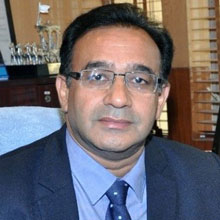 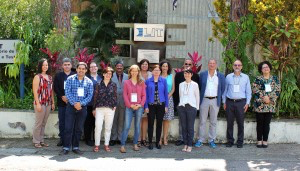 16